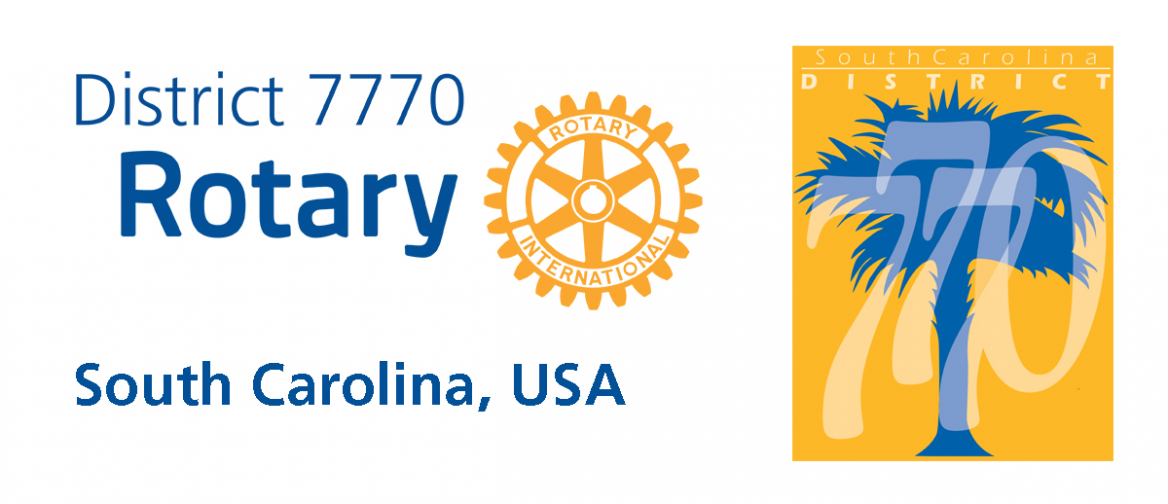 PUBLIC IMAGE COMMITTEE

DISTRICT NEWSLETTER
DISTRICT 7770 NEWSLETTER
WHAT IS IT?

WHERE IS IT?

HOW TO CONTRIBUTE TO IT

WHAT CONTENT SHOULD YOU CONTRIBUTE?
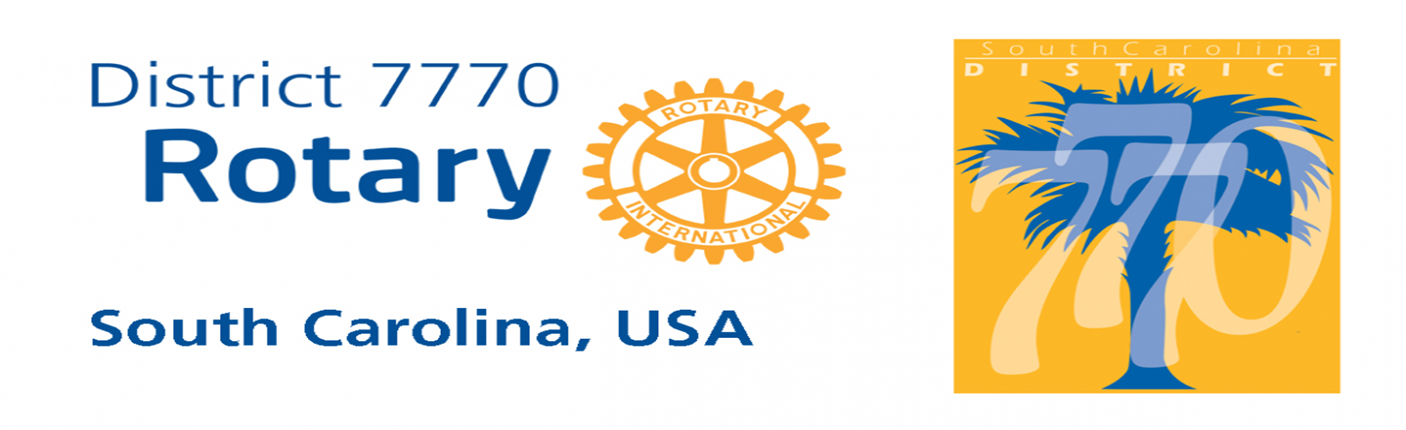 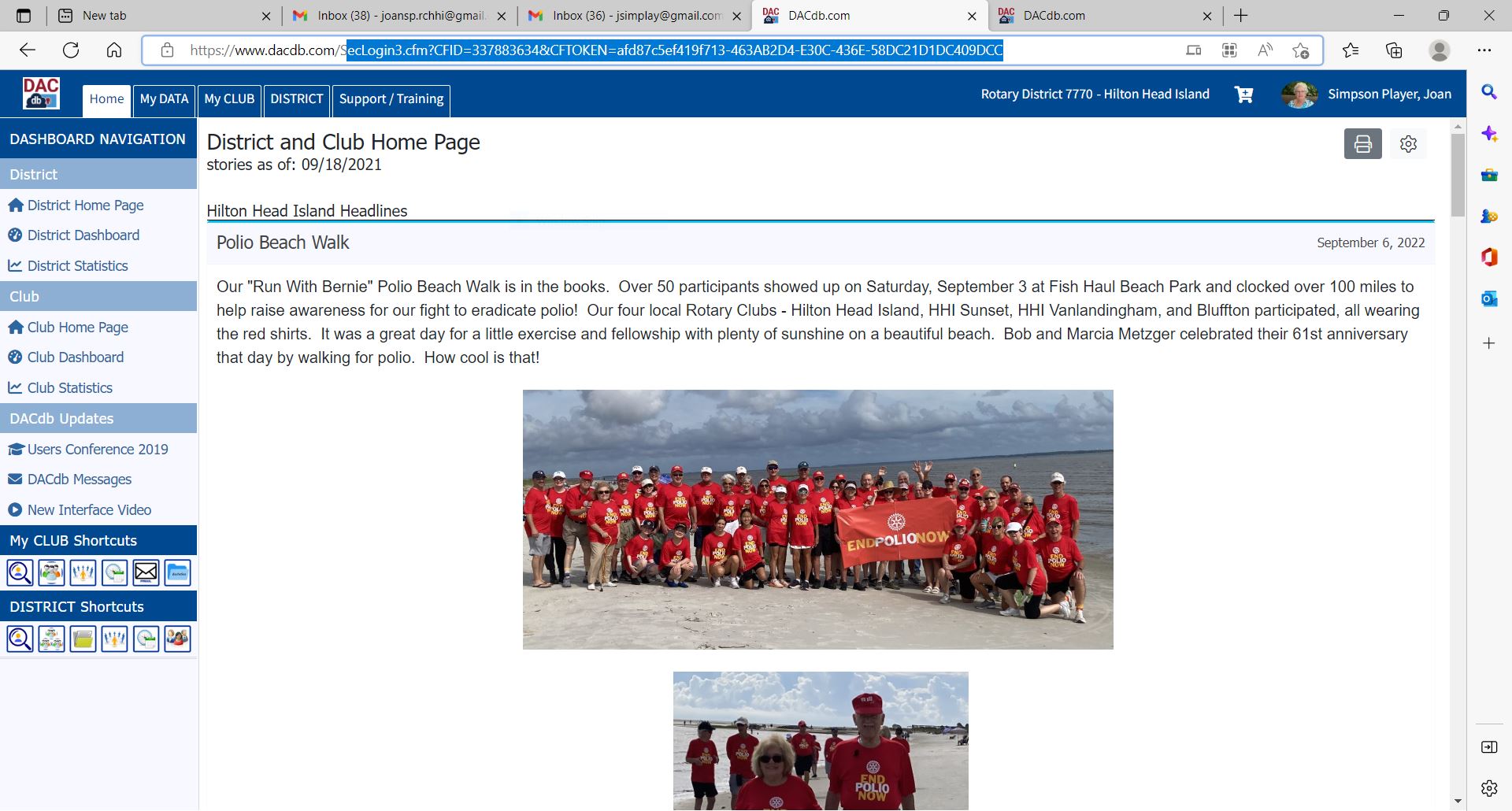 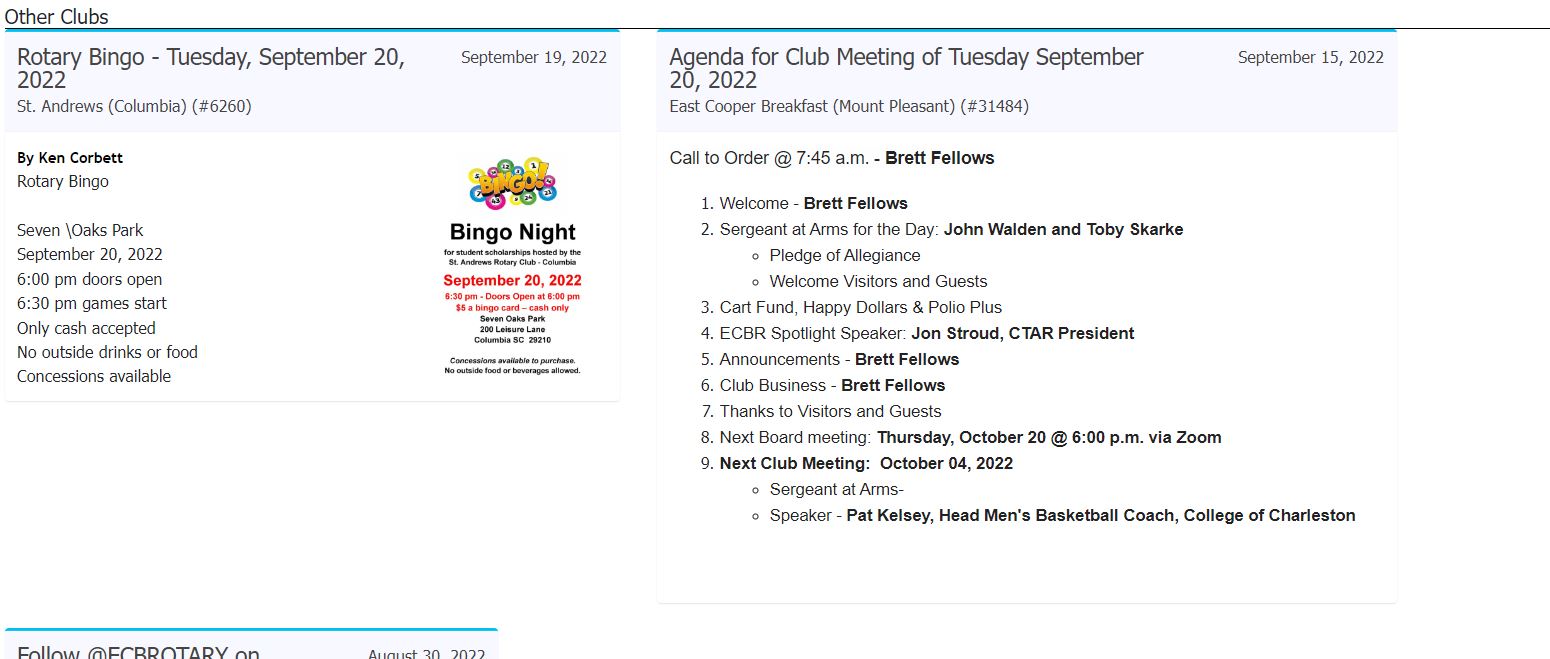 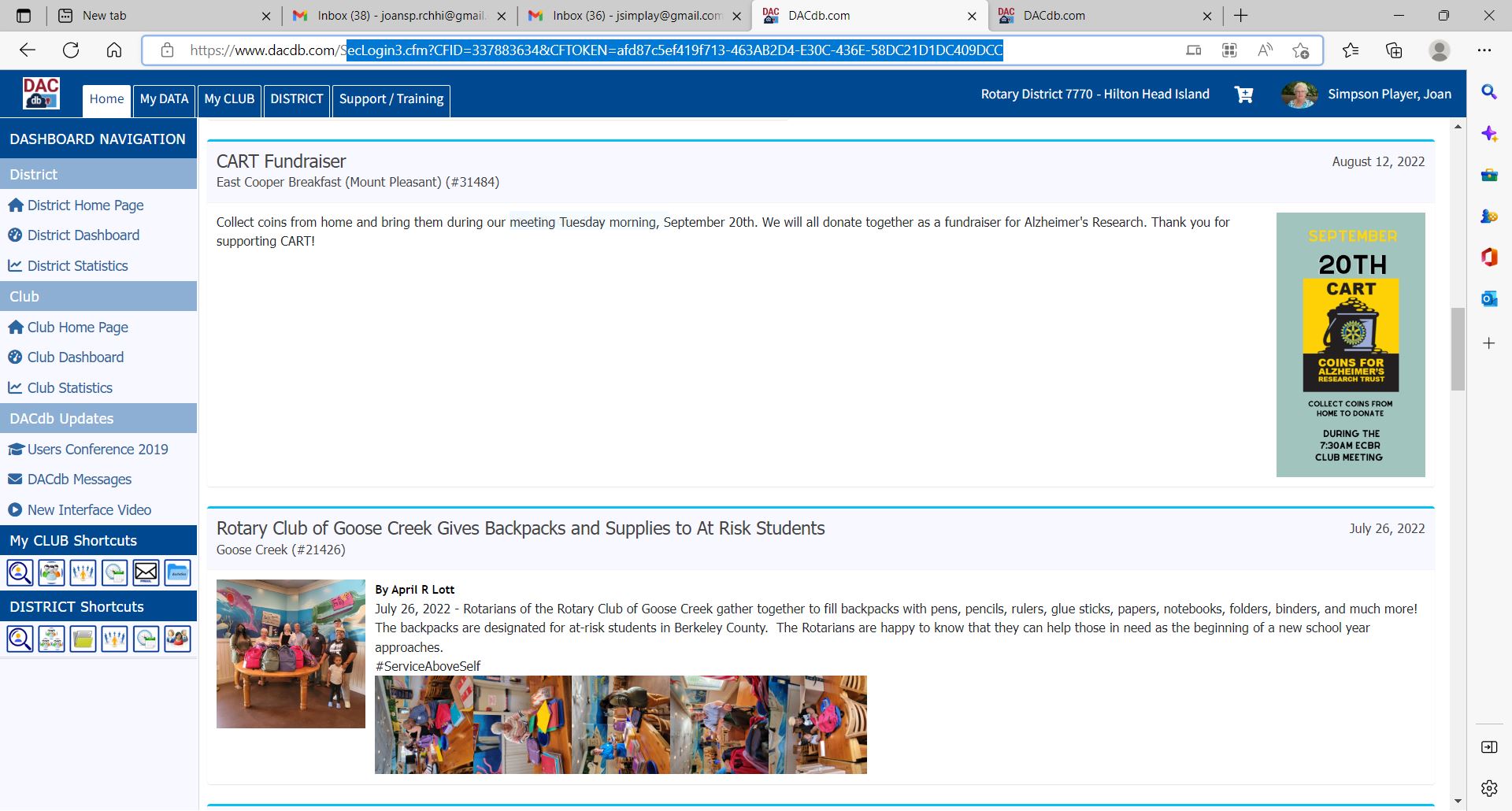 WHAT IS IT?
A webpage within DACdb that lists Clubs’ activities within District 7770
WHERE IS IT?
https://www.dacdb.com
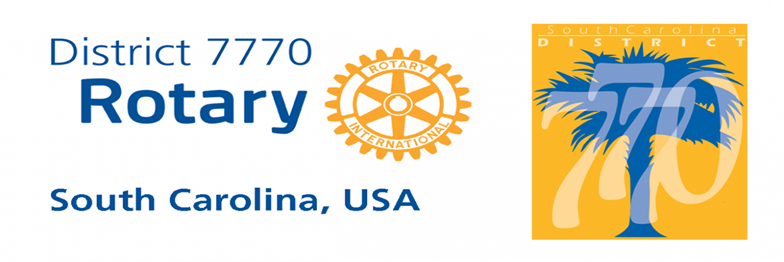 HOW DO YOU ADD YOUR CLUB’S 
NEWS TO THE DISTRICT NEWSLETTER?


Create a STORY in DACdb
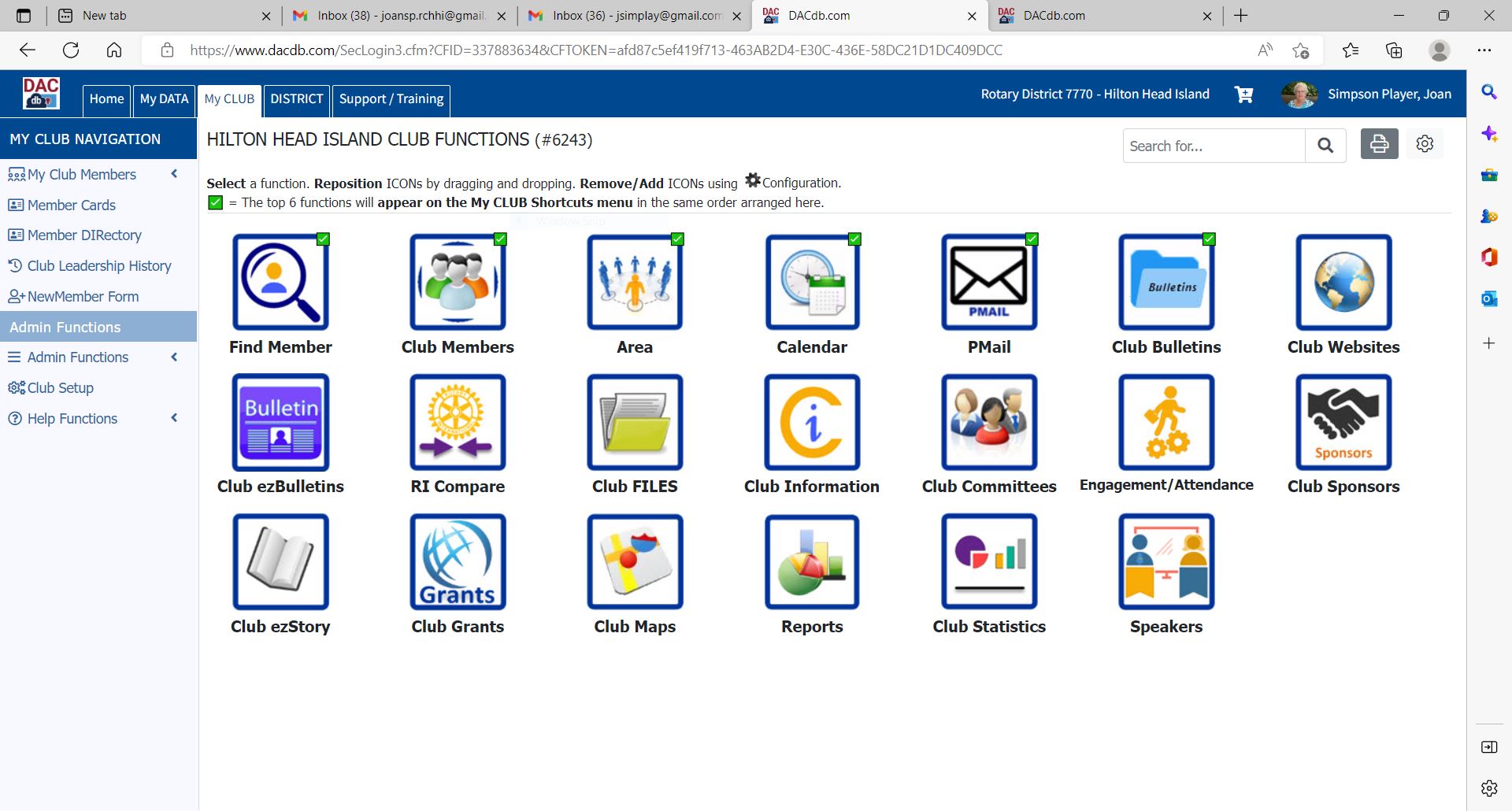 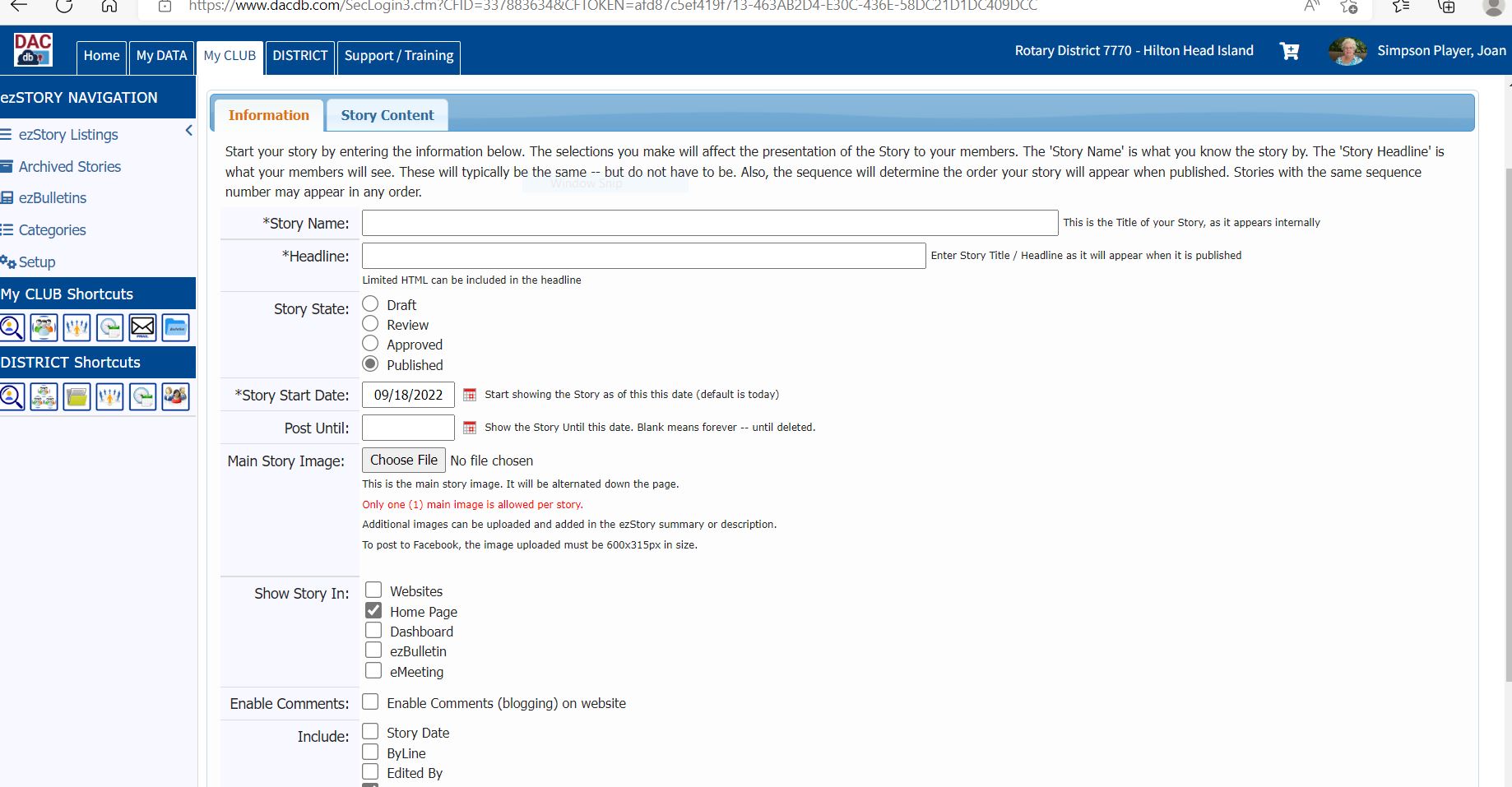 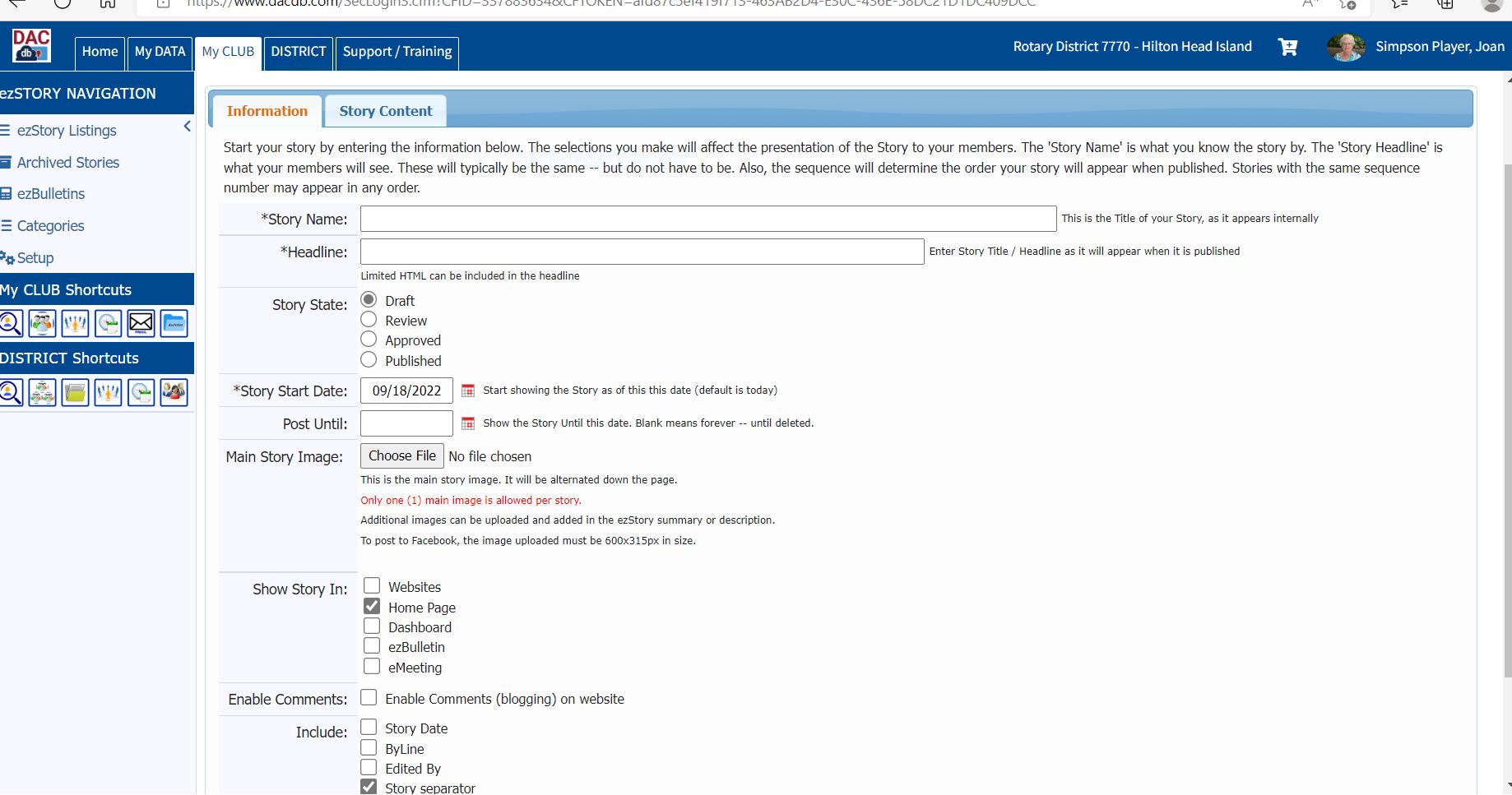 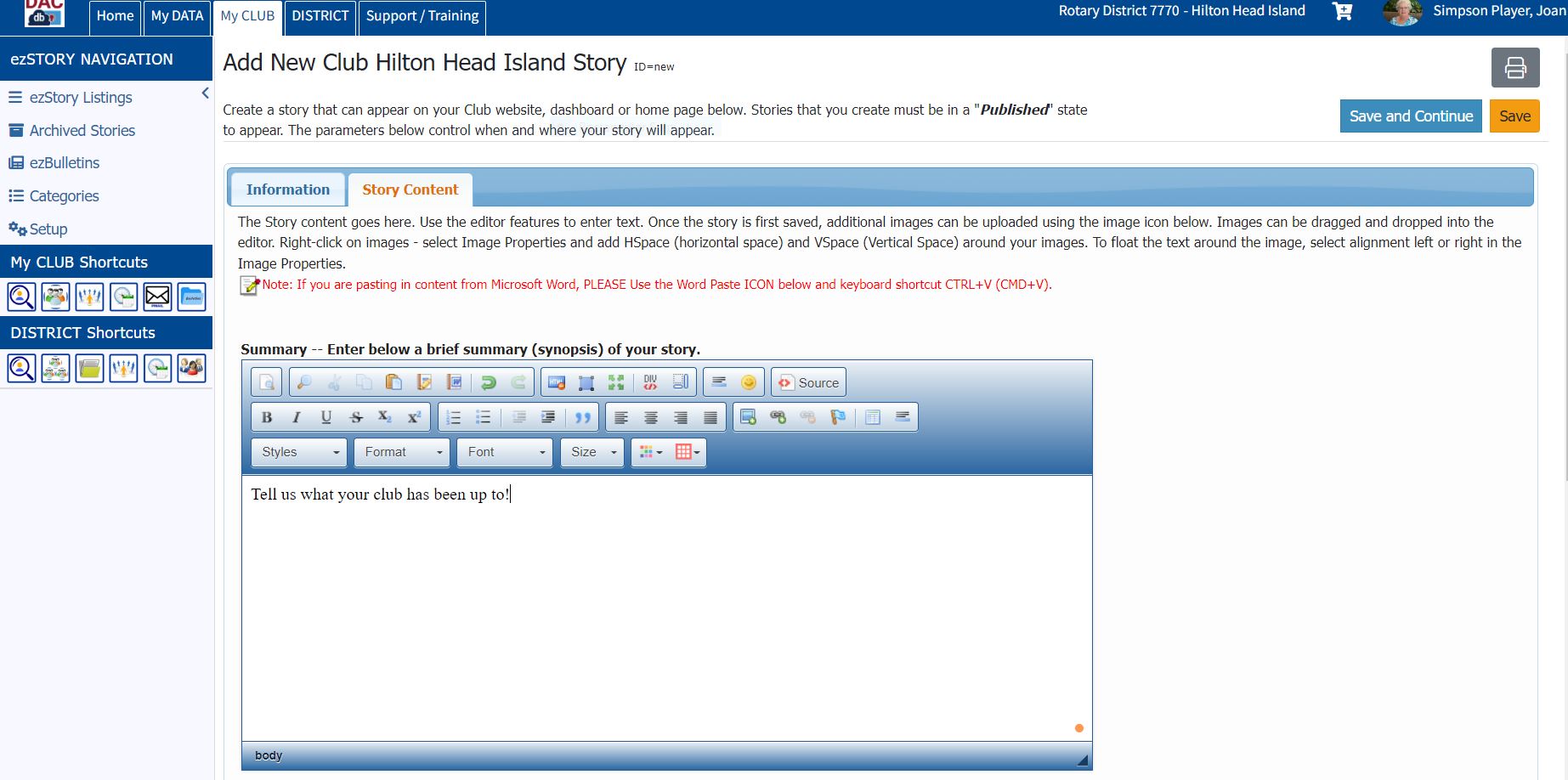 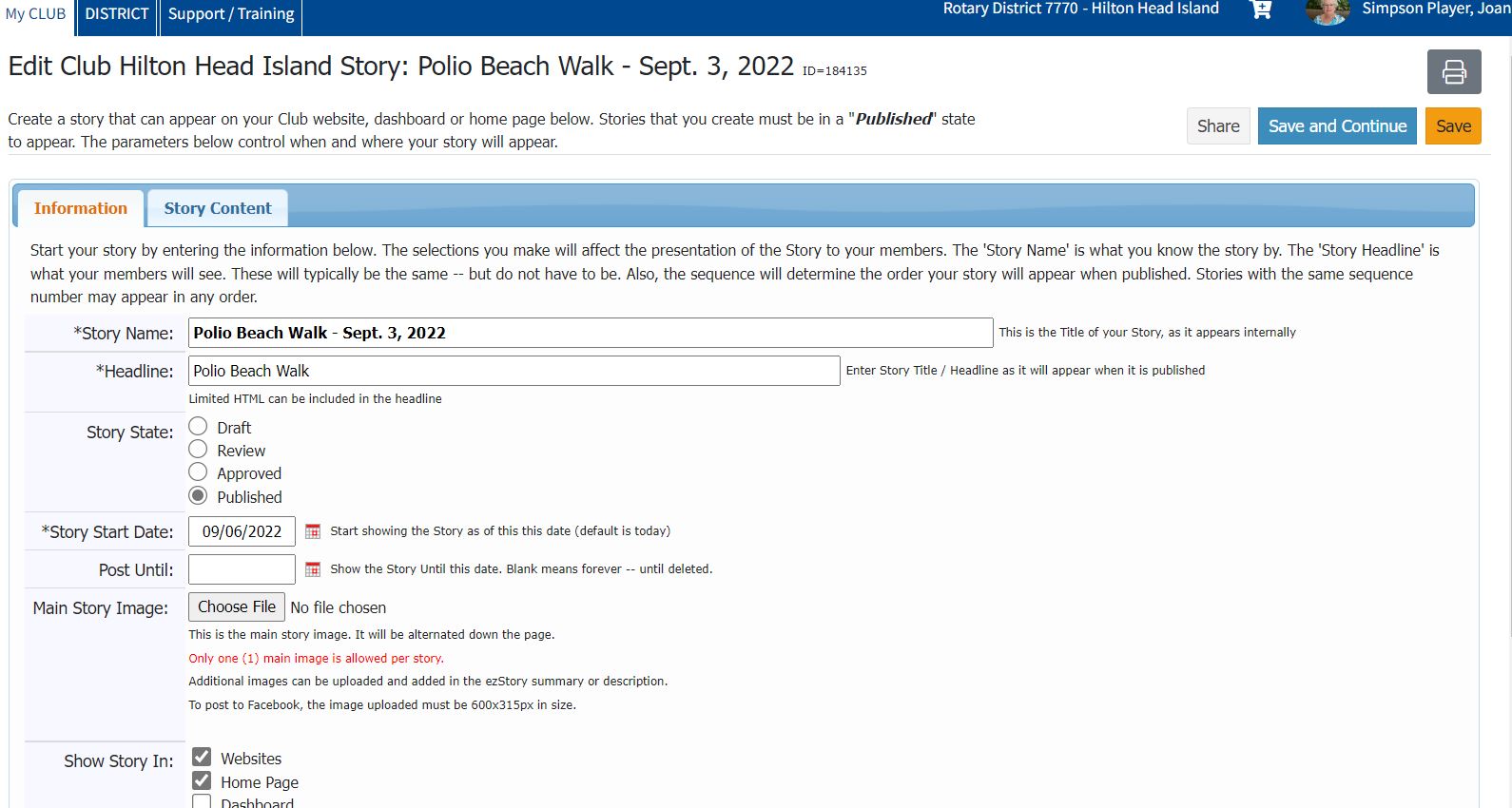 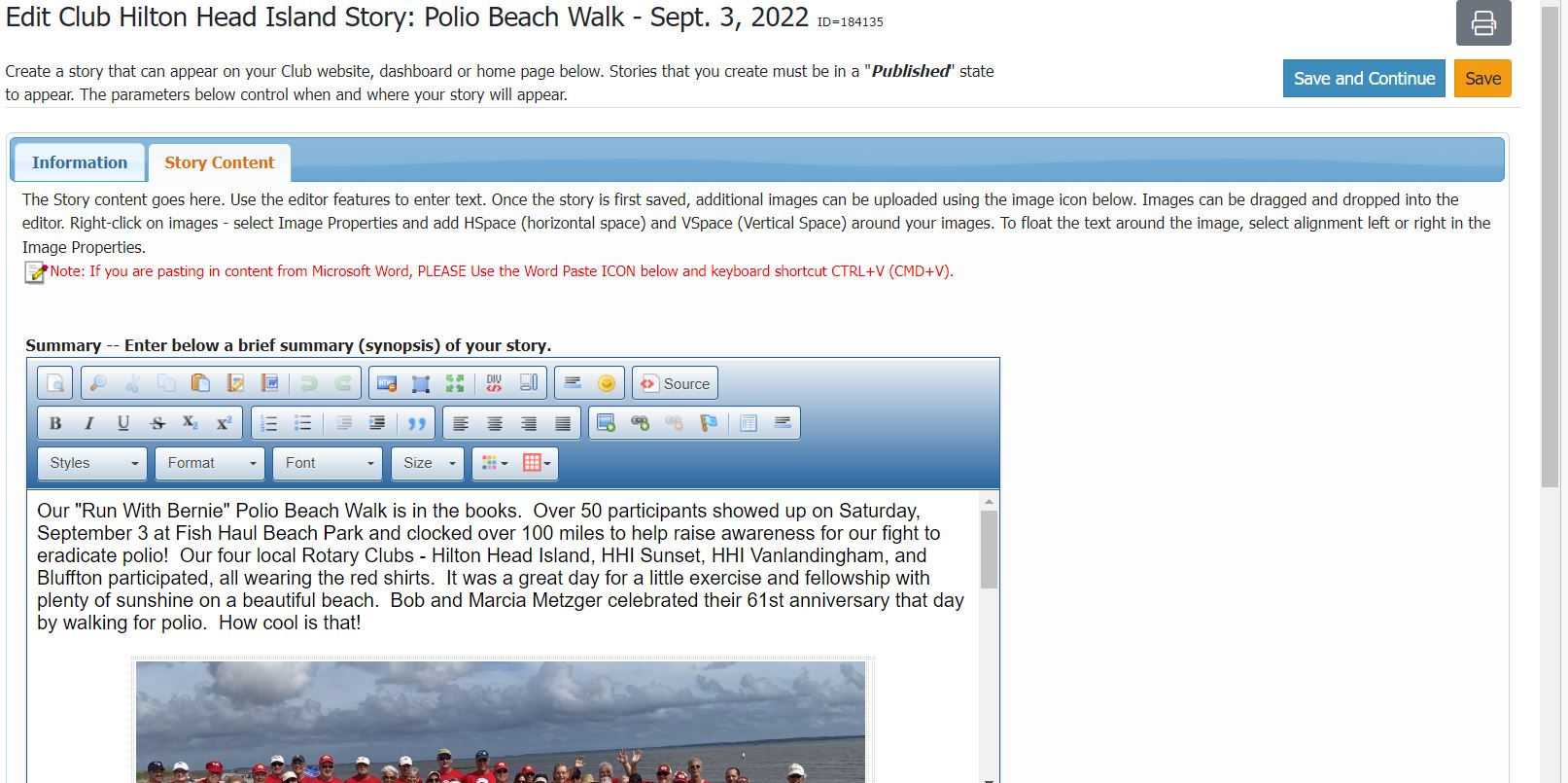 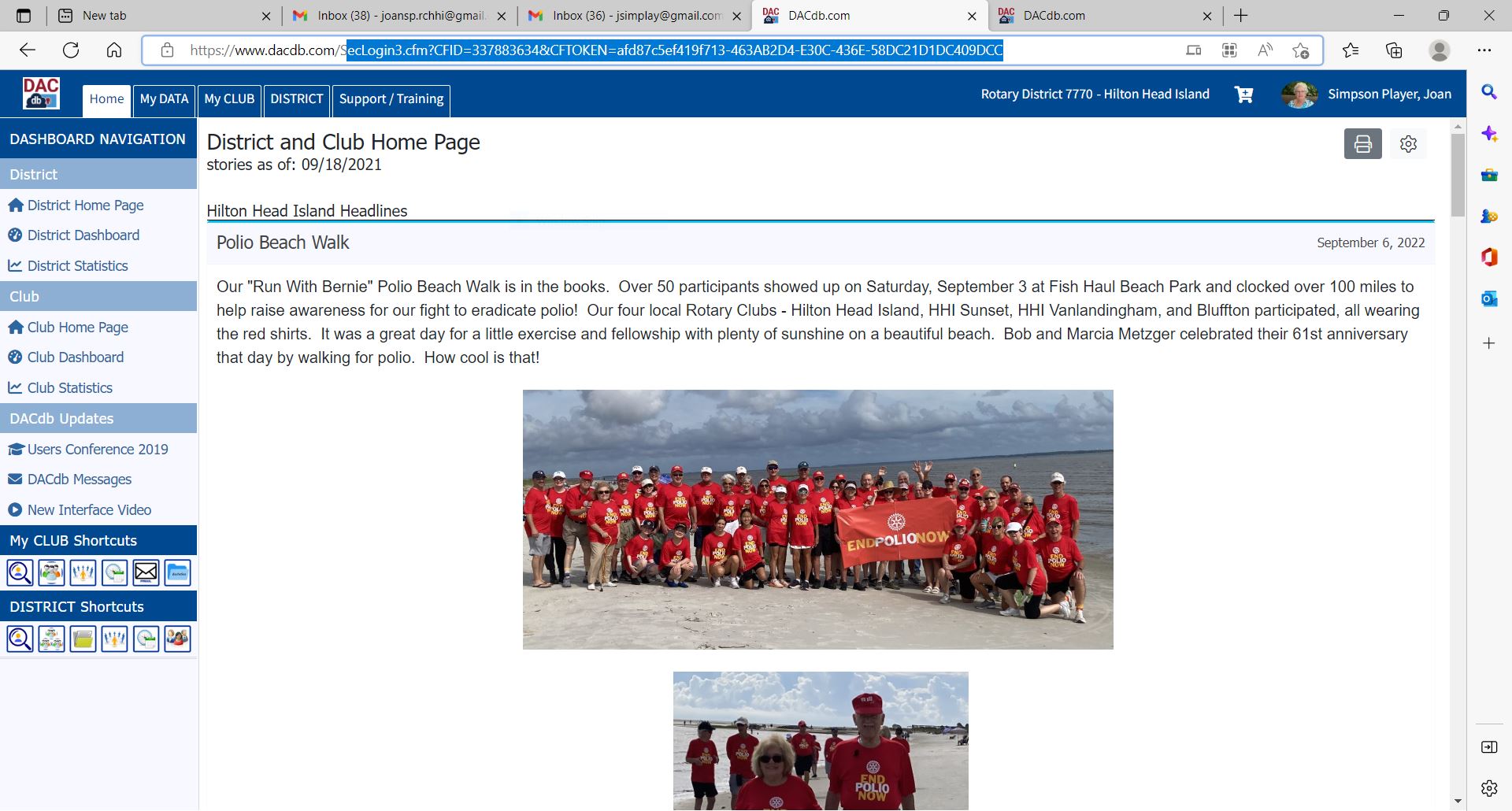 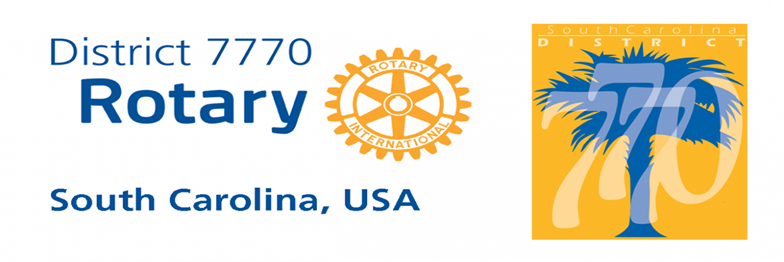 NEWSLETTER CONTENT 

Stories that show Rotarians in Action

Interesting stories about your Club’s current activities, programs that you want others in the District to know about

Keep it simple and do include pictures

Limit to 1 or 2 stories per Club
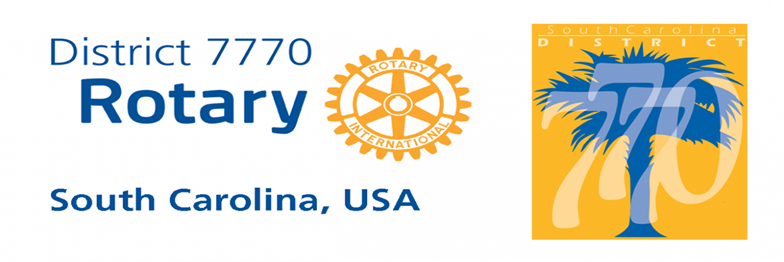 THE DISTRICT NEWSLETTER WILL INCLUDE NEWS ABOUT THE ACTIVITIES OF ALL OF OUR CLUBS.  

SO LET EVERYONE KNOW WHAT YOUR CLUB IS DOING!

THANK YOU FOR KEEPING OUR DISTRICT NEWSLETTER UP TO DATE AND INTERESTING!